Способы представления технической и технологической информации.
Технологическая информация
Техническая информация
Информация в технологии
Техническая информация
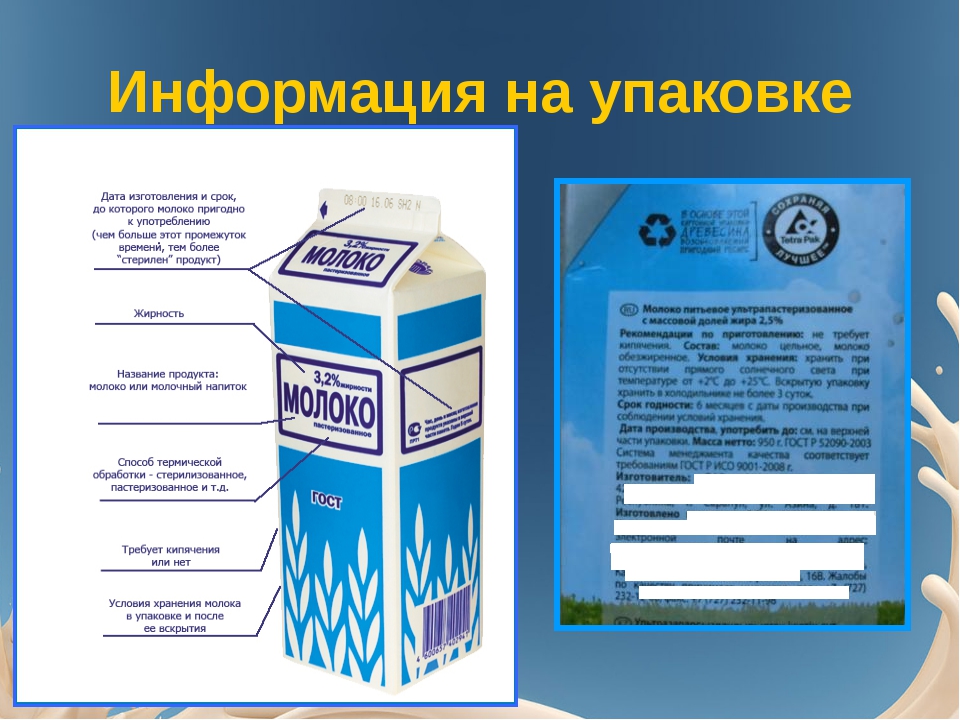 Техническая информация или технические характеристики, это та информация, по которой мы оцениваем объект. То, на что мы смотрим в первую очередь. До того, как мы идем за конкретной покупкой в магазин, мы представляем ее у себя в голове.
Техническая документация
документы, фиксирующие информацию о средствах производства (проектно-конструкторские документы);
результаты записи процесса труда (технологические документы);
зафиксированная информация о природе, как объекте человеческой деятельности (документы о геологоразведке, геодезии, картографии, метеорологии и др.);
документы, связанные со сферой обслуживания и потребления, с использованием технических средств.
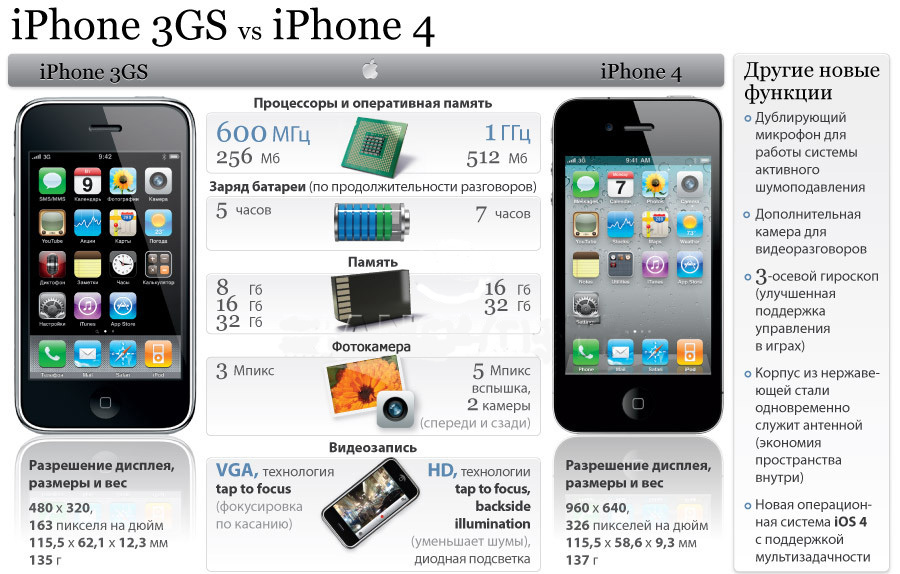 Технологическая информация
Технологическая документация
графики работ цехов и бригад; 
технические условия на обработку деталей, сборку конструкций, строительство объектов и выполнение других производственных задач; 
инструкции по эксплуатации физических или виртуальных объектов;
программное обеспечение автоматизированных технологических процессов.
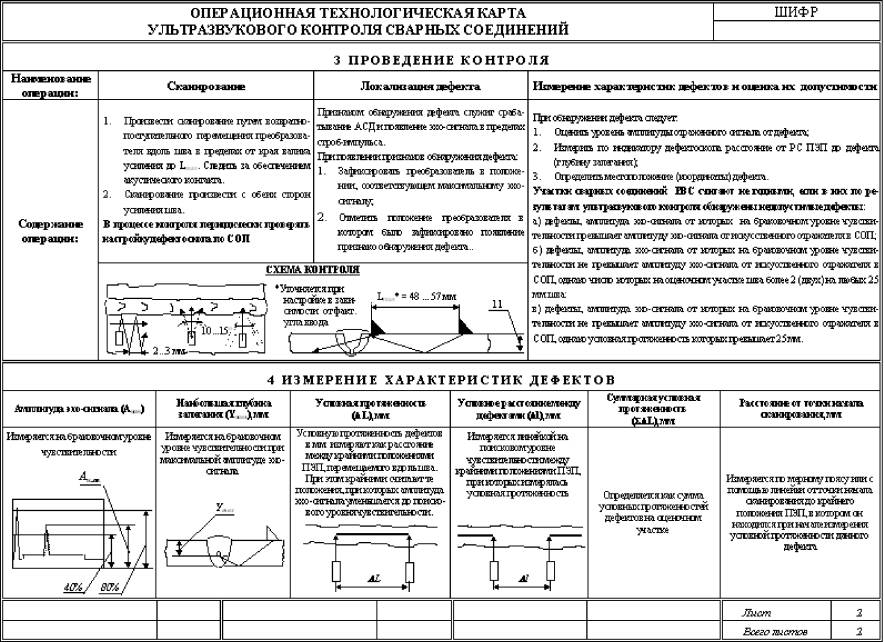 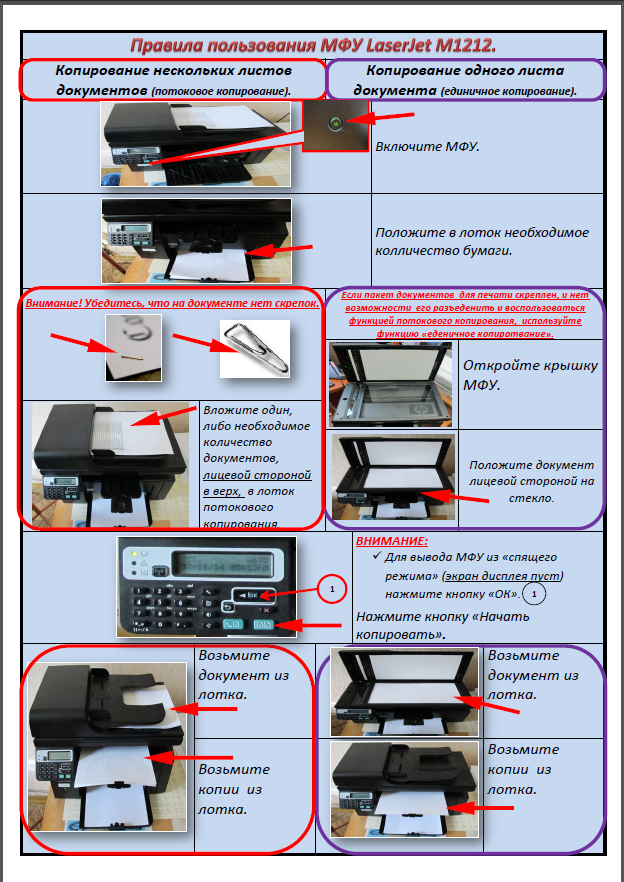 Домашнее задание. 1. Выписать в тетрадь все определения по теме.2. Составить техническую и технологическую документацию на свою зубную щётку.